Supreme Court Update
Lisa Soronen
State and Local Legal Center
lsoronen@sso.org
Overview of the Presentation
My sister’s dog had just bitten my face 
Kavanaugh’s first full term on the bench; Court was facing lots of controversial issues (abortion, DACA, Title VII gay/transgender); Roberts split the wins (arguably favoring the liberals)
We thought we would have a 5-4 conservative(ish) Court with Roberts in the middle indefinitely 
Justice Ginsburg dies a few months later and is replaced by Justice Barrett 
June 2021 term ends pretty quietly; ACA case fizzles out; same-sex foster parents’ case is 9-0; Arizona VRA case is 6-3 and makes a splash
When We Last Talked in June 2020
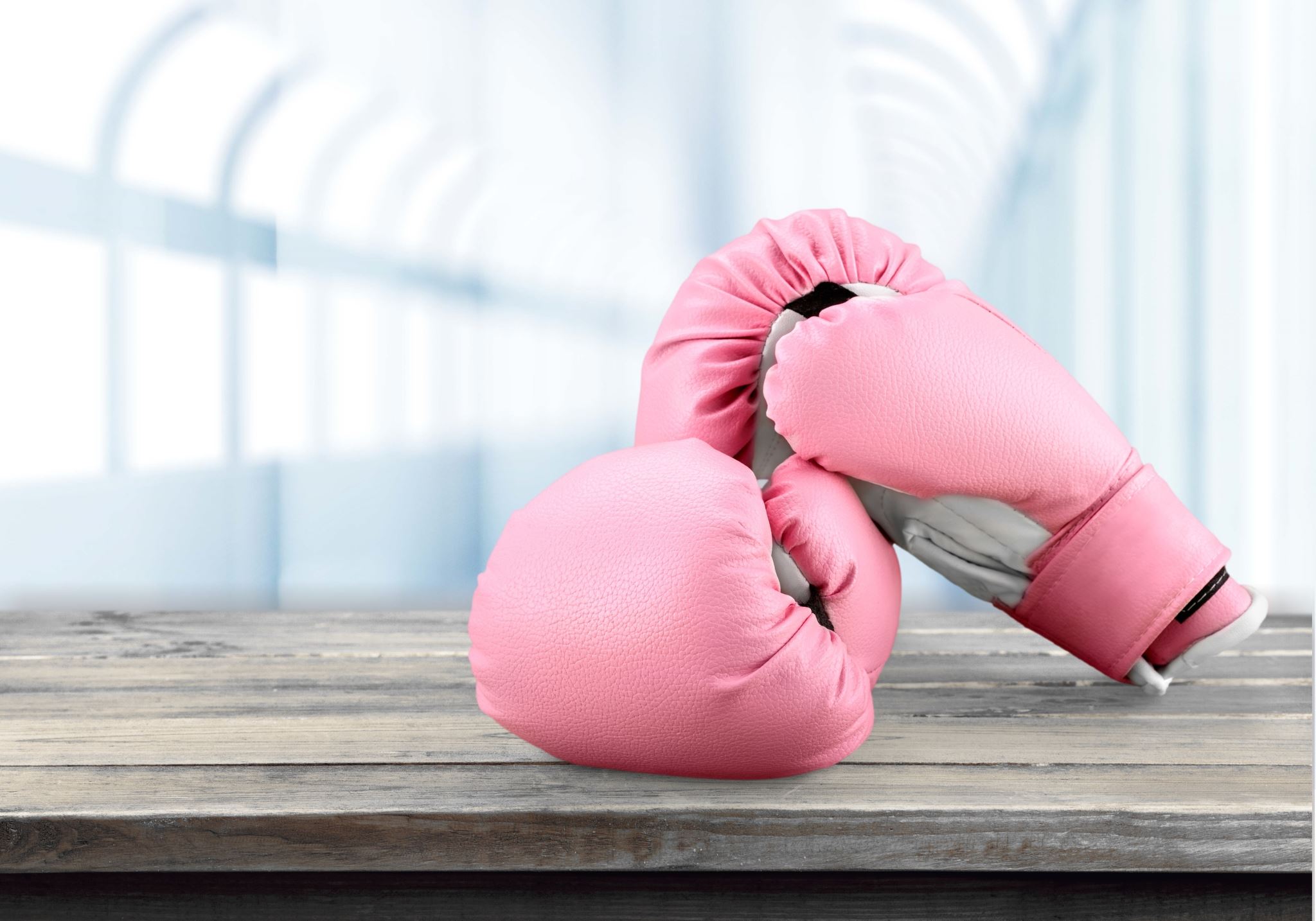 June 2022 the Gloves are OFF our Conservative 6-3 Court with one Small Caveat
Two Different Supreme Court Cases
More: Big, Controversial Cases
Less: All the Other Cases
3-5 on the docket each term 
For the 10 years before Kennedy left the Court (2018) almost all were decided 5-4 on ideological lines 
Few involve local governments
60-70 on the docket each term 
Mostly not decided 5-4 or on ideological lines
Often decided 9-0, 8-1 
Most local government cases are “other” cases
Three Big Cases in 12 Months
A Word on the “Leaks”
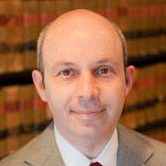 Tom Goldstein, Editor, How the Leak Might Have Happened, SCOTUSblog
Can be a big difference between how Justices vote after oral argument and what opinion they ultimately join
A Word on “leaks”
Alito’s opinion probably has been joined by Thomas and Gorsuch. Kavanaugh and Barrett have yet to join – most likely because they are waiting to consider an alternative opinion from the chief justice.
In these circumstances, which ideological side would think it benefits from leaking the opinion? It seems to me, that is the left. I can see conservatives believing that they would gain from leaking the fact that Kavanaugh had originally voted to strike down Roe. They might believe it would tend to lock him into that position. But that was accomplished by leaking that fact to both The Wall Street Journal and Politico.
The question here is who believed they would benefit from leaking the opinion itself. That document was much more likely to rally liberals than conservatives. It brought home the fact that the court was poised to overrule Roe in much more concrete terms than merely leaking the vote. The opinion is also a full-throated attack on abortion rights and – with important caveats – substantive due process rights more broadly. And as a first draft – without the benefit of later refinement – it does not yet present the critique of Roe in its most persuasive form.
A Word on the “Leaks”
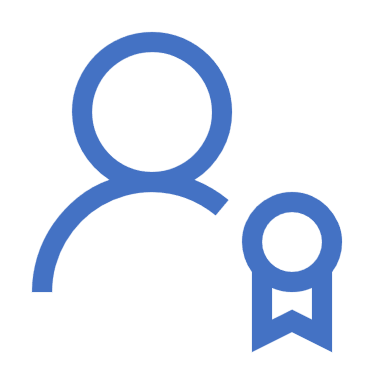 Will this Decision Affect who is Elected to Local Office in Utah?
Gun Cases
New York State Rifle and Pistol Association v. Corlett
Oral Argument Analysis
Three litigations (United States supported New York)—all said text, tradition, and history support their position
All comes down to history (which seems to be a bit of a muddle)
Justice Breyer:  “This is a wonderful case for showing [how history supports] both sides. So, I am not sure how to deal with the history.”  
Statute of Northampton, England (1328)
“[N]o man great nor small ... except the King’s servants in his presence” shall “go nor ride armed by night nor by day, in fairs, markets ... nor in no part elsewhere” or “forfeit their armour ... and their bodies to prison at the King’s pleasure.”
Was this law intended only to restrict “dangerous and unusual weapons” that would “terrify” the public?
Text, History, and Tradition
SLLC Filed the Law Enforcement Brief
Justice Kagan: And the United States also has law enforcement officers, even though they operate differently from sort of the cop on the beat, but I'm just wondering if there is anything that you can say, any evidence that you can share, are there studies, is there information about how this actually affects how getting rid of -- of this regime in the way that Mr. Clement would want this Court to do, how it affects policing, how it affects the ability of police officers to keep the streets safe and -- and how it affects their own safety? Is there information about that? Is there -- are there studies?
How Will Americans React to this Decision?
Students for Fair Admissions v. Harvard and UNC
Issue:  Should the Supreme Court overturn Grutter v. Bollinger (2003)? 
In that case the Supreme Court held that institutions of higher education may rely on a narrowly tailored use of race in admissions decisions to further the compelling interest of achieving a diverse student body without violating the Constitution’s Equal Protection Clause or Title VI
But no one seems to think they will take it 
Court could hold that Harvard and/or UNC's use of race in college admissions isn't "narrowly tailored" 
Harvard uses race at multiple steps in its admissions process; UNC's process is more straight-forward
SFFA's bottom line:  race-neutral alternatives exist that don't dramatically affect academic quality, don’t significantly reduce diversity, and create other diversity (socio-economic diversity)
Court has an Off-Ramp
We Will Know More after Oral Argument
After Race Can’t be a Factor in College Admissions What if Racial Diversity is the Intent?
Thomas Jefferson super prestigious public science and technology high school in Fairfax County VA had a low percent of black and Hispanic students 
New admissions program: each middle school that feeds into TJ was allocated seats equal to 1.5 percent of the school’s eighth-grade population
Results
¼ offers went to low-income students, 11 percent to Hispanic students and 7 percent to Black students
Previously, these demographic groups had represented somewhere between 1 percent and 5 percent of classes
The percentage of offers going to White students held roughly steady at 22 percent but the percentage of offers sent to Asian students fell from a typical 70 percent to about 55 percent
Fourth Circuit held the program; SCOTUS denied cert 
Different version of these programs are ubiquitous
The Court’s Agenda: Beyond the “Big” Cases
Beyond Affirmative Action: a More Conservative SCOTUS Interest in 5-4 Decisions
Watch O’Connor and Kennedy opinions in particular 
Grutter was a 5-4 decision with Justice O’Connor in the majority and Justice Kennedy in the dissent 
Kennedy saved affirmative action in Fisher v. University of Texas-Austin (2016)
Next term in EPA v. Sackett, SCOTUS will review its 4-1-4 decision in Rapanos v. United States (2006) regarding the definition of “wetlands” under the Clean Water Act; most lower courts apply the Kennedy test
Replacing Justice Breyer
Lack of Ideological Shift Doesn’t Mean SCOTUS Won't be Different
Known For
Getting to Know Ketanji Brown Jackson
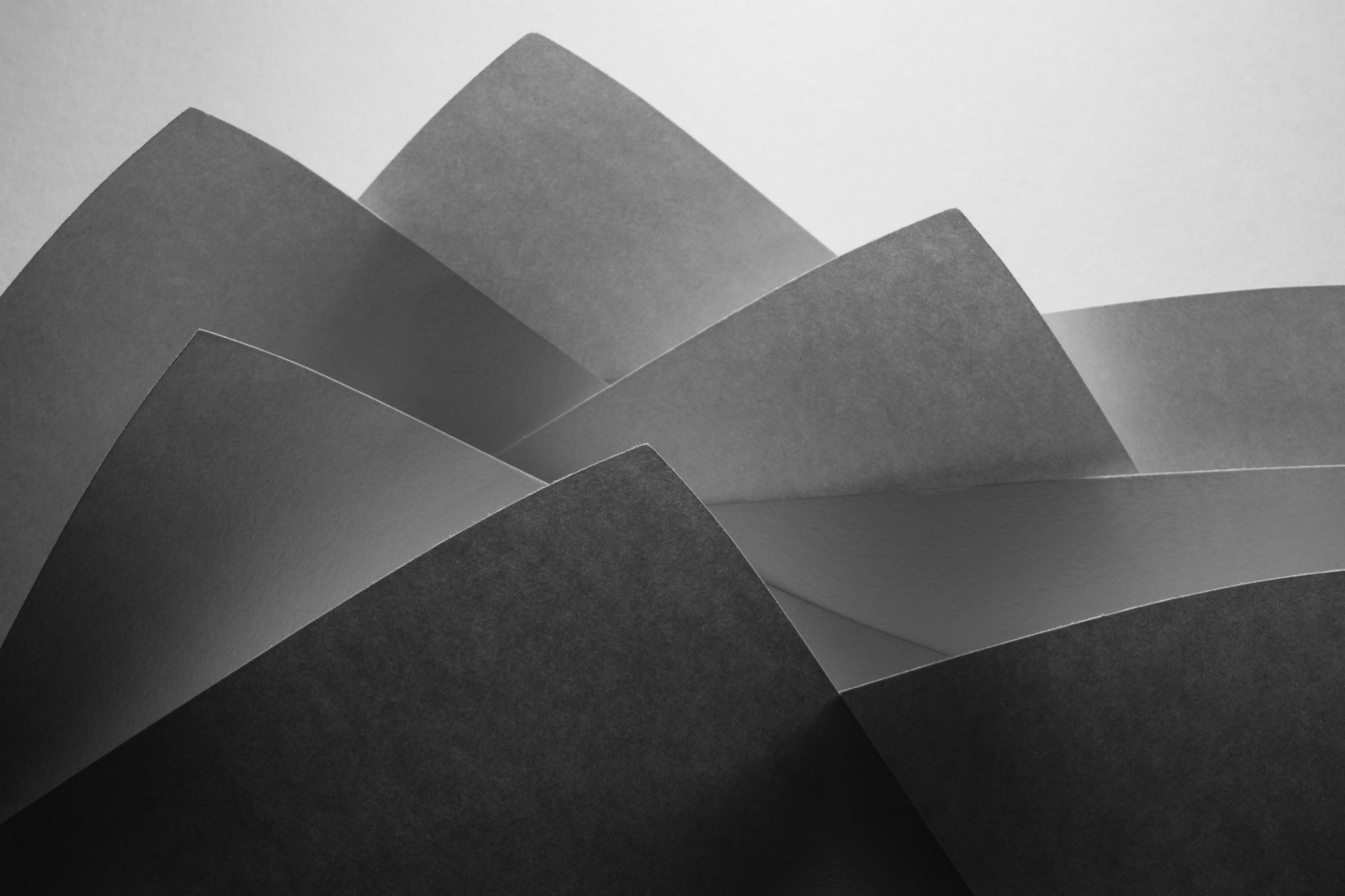 Basic and Interesting Facts
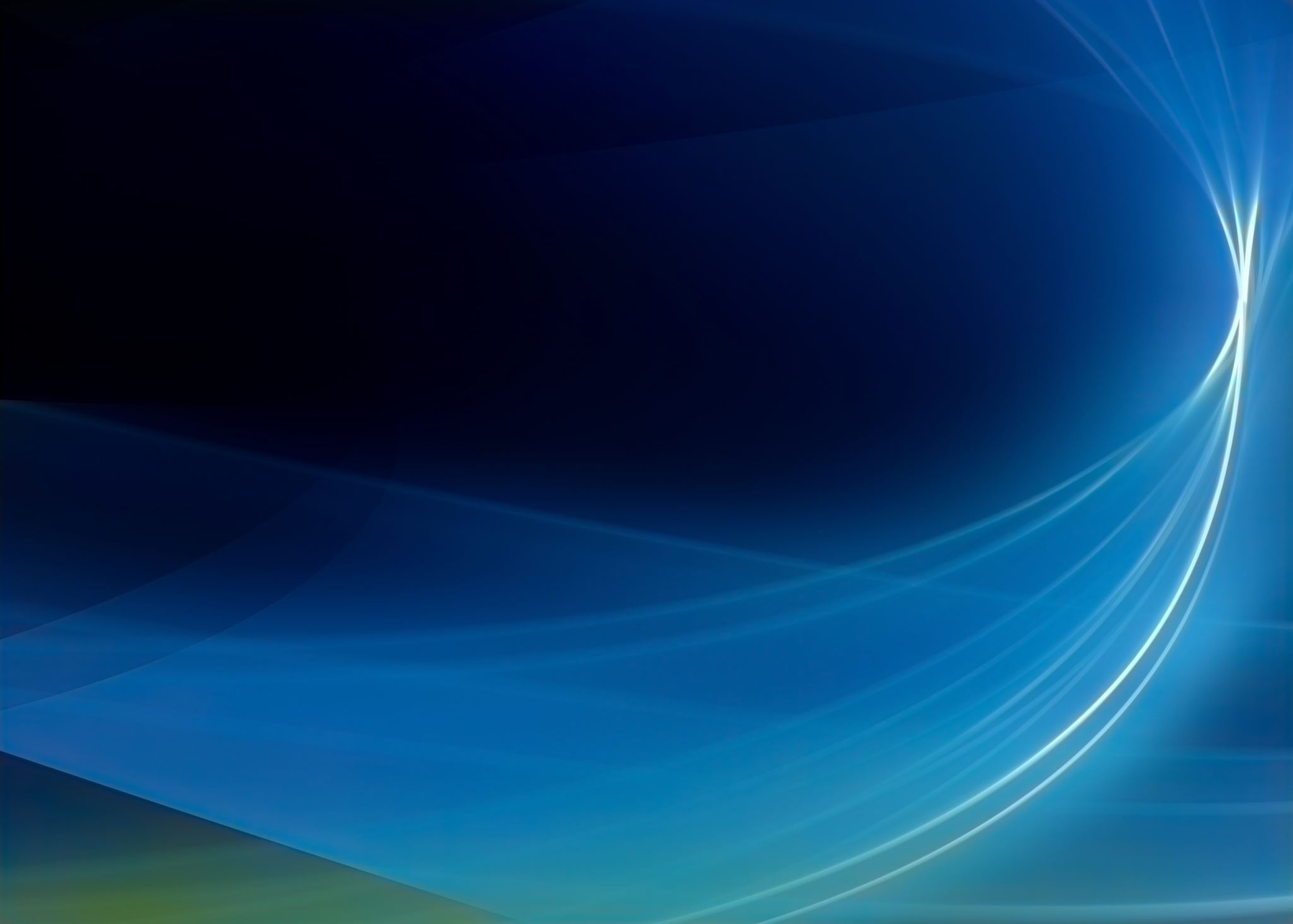 Overall Assessment—Adam Liptak, NYT
Interesting Rulings
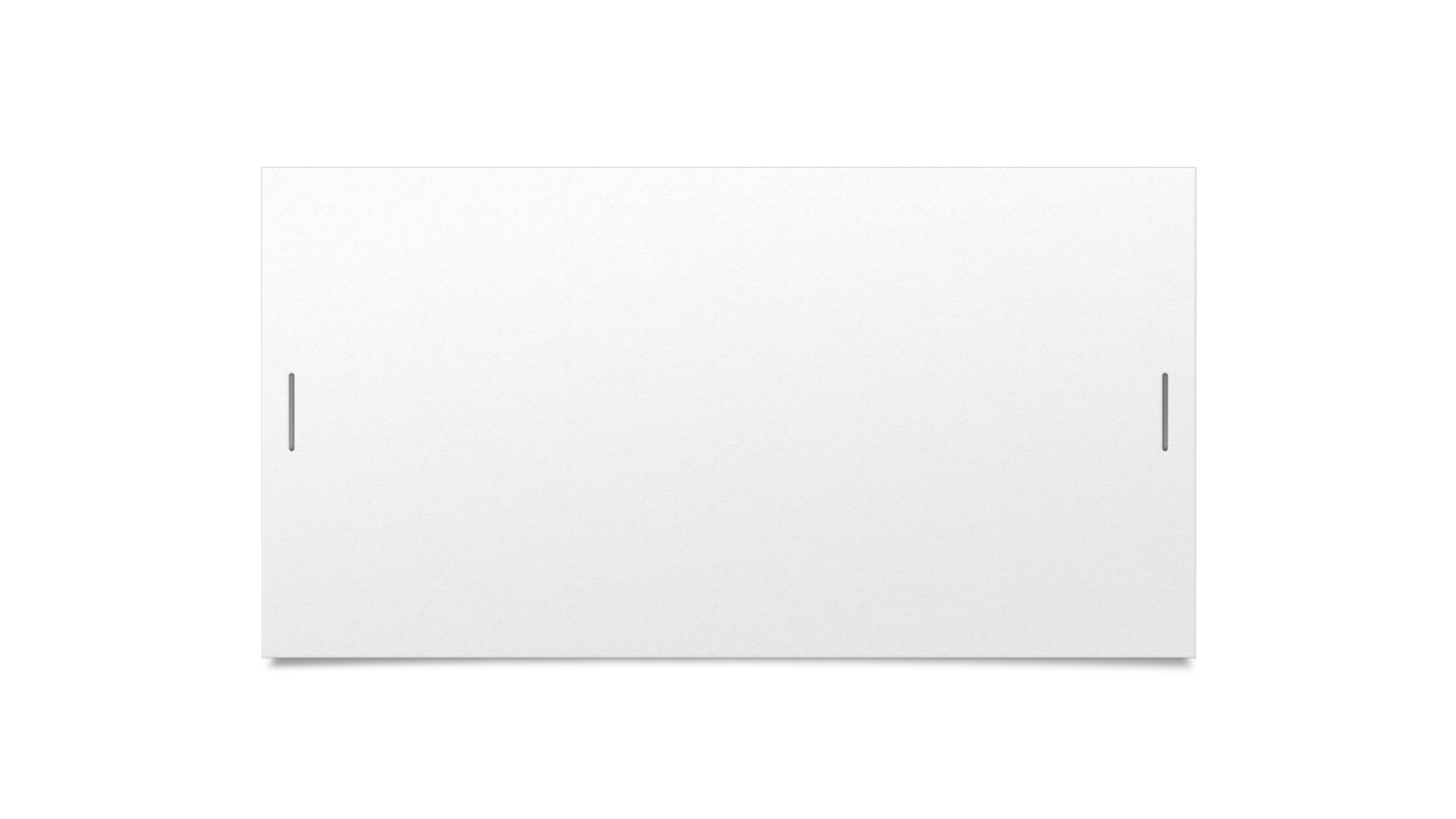 Local Government Cases THIS Term
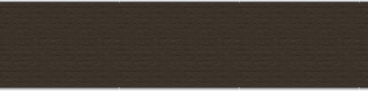 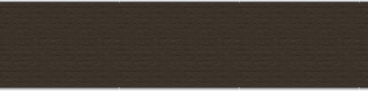 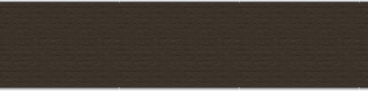 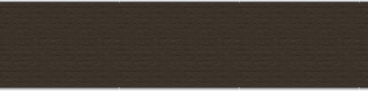 Houston Community College v. Wilson
Everyone Knows A David Wilson
Would you Also Want to Censure Wilson?
The board censured him stating his conduct was “not consistent with the best interests of the College” and “not only inappropriate, but reprehensible”
No First Amendment Violation
Decision: Board to Member Verbal Censure ONLY
In rejecting Mr. Wilson’s claim, we do not mean to suggest that verbal reprimands or censures can never give rise to a First Amendment retaliation claim. It may be, for example, that government officials who reprimand or censure students, employees, or licensees may in some circumstances materially impair First Amendment freedoms. Likewise, we do not address today questions concerning legislative censures accompanied by punishments, or those aimed at private individuals. Nor do we pass on the First Amendment implications of censures or reprimands issued by government bodies against government officials who do not serve as members of those bodies.
Would These violate the First Amendment?
City of Austin v. Reagan National Advertising
Justice Breyer Cites to the SLLC Brief
“[T]he public has an interest in ensuring traffic safety and preserving an esthetically pleasing environment . . . and the City here has reasonably explained how its regulation of off-premises signs in general, and digitization in particular, serves those interests. Amici tell us that billboards, especially digital ones, can distract drivers and cause accidents. Brief for National League of Cities et al. as Amici Curiae 22 (‘The Wisconsin Department of Transport found a 35% increase in collisions near a variable message sign’). They add that on-premises signs are less likely to cause accidents. Id., at 23 (‘[A] 2014 study found no evidence that on premises digital signs led to an increase in crashes’).”
If You Read Reed Literally the Dissent is Right
Justice Thomas (Gorsuch & Barrett) Example
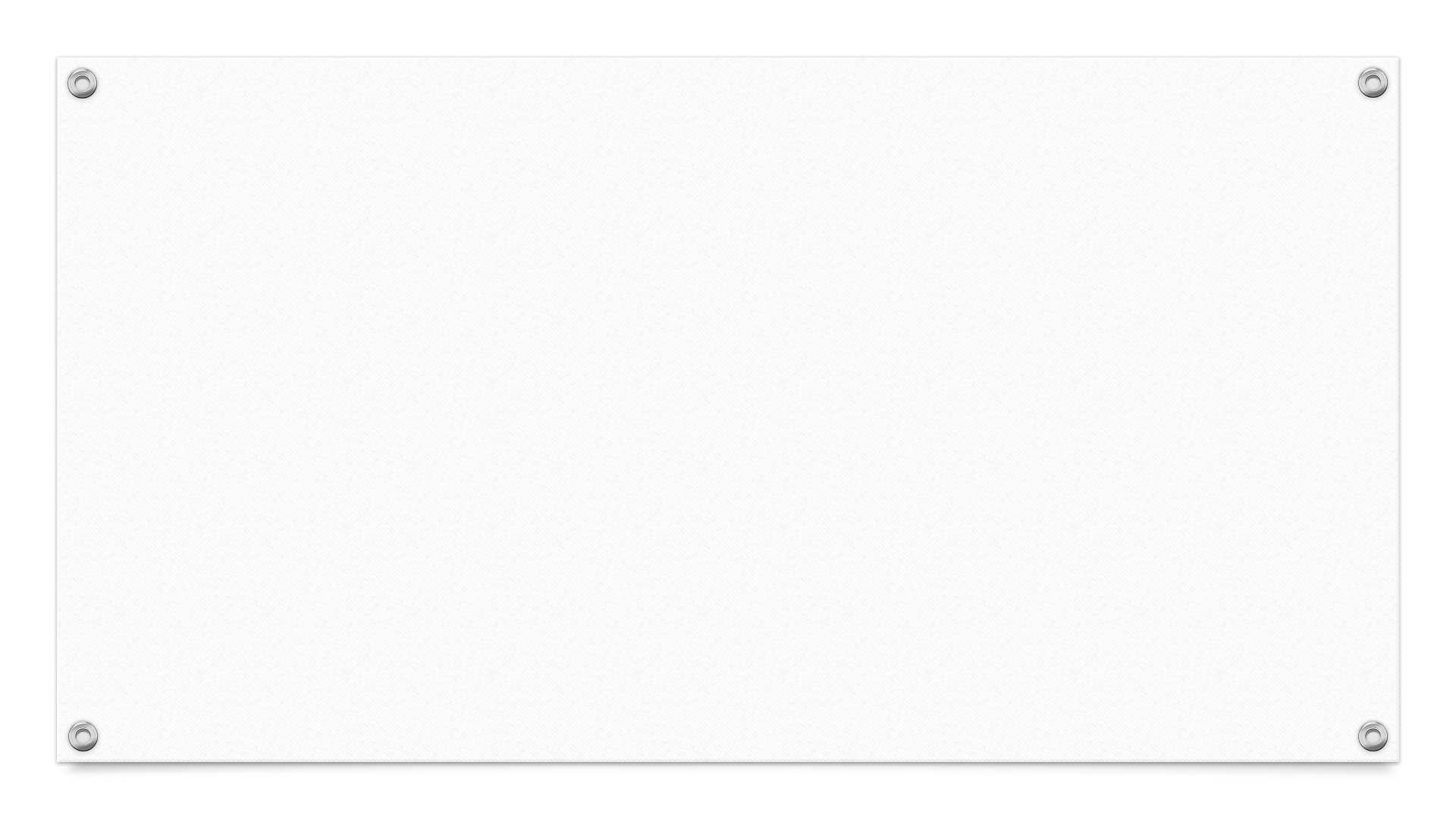 How Big Will be the Impact of this Case?
Depends on what the lower courts have to say about it
“As a practical matter, I doubt that this holding will affect the results of many cases (other than the ones dealing with the on-/off-premises distinction, which does indeed appear in many sign codes and is now likely to be adopted even more broadly)”
Eugene Volokh, Supreme Court on What Counts as a Content-Based Speech Restriction, Volokh Conspiracy
SCOTUS Obsession with the First Amendment Free Speech
Shurtleff v. City of Boston
Facts
Camp Constitution Wanted to Fly a Christian Flag
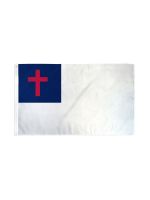 And the city said NO for the first time EVER citing Establishment Clause concerns
Forum or Government Speech?
Government Speech “Holistic Inquiry”
No Government Speech Here
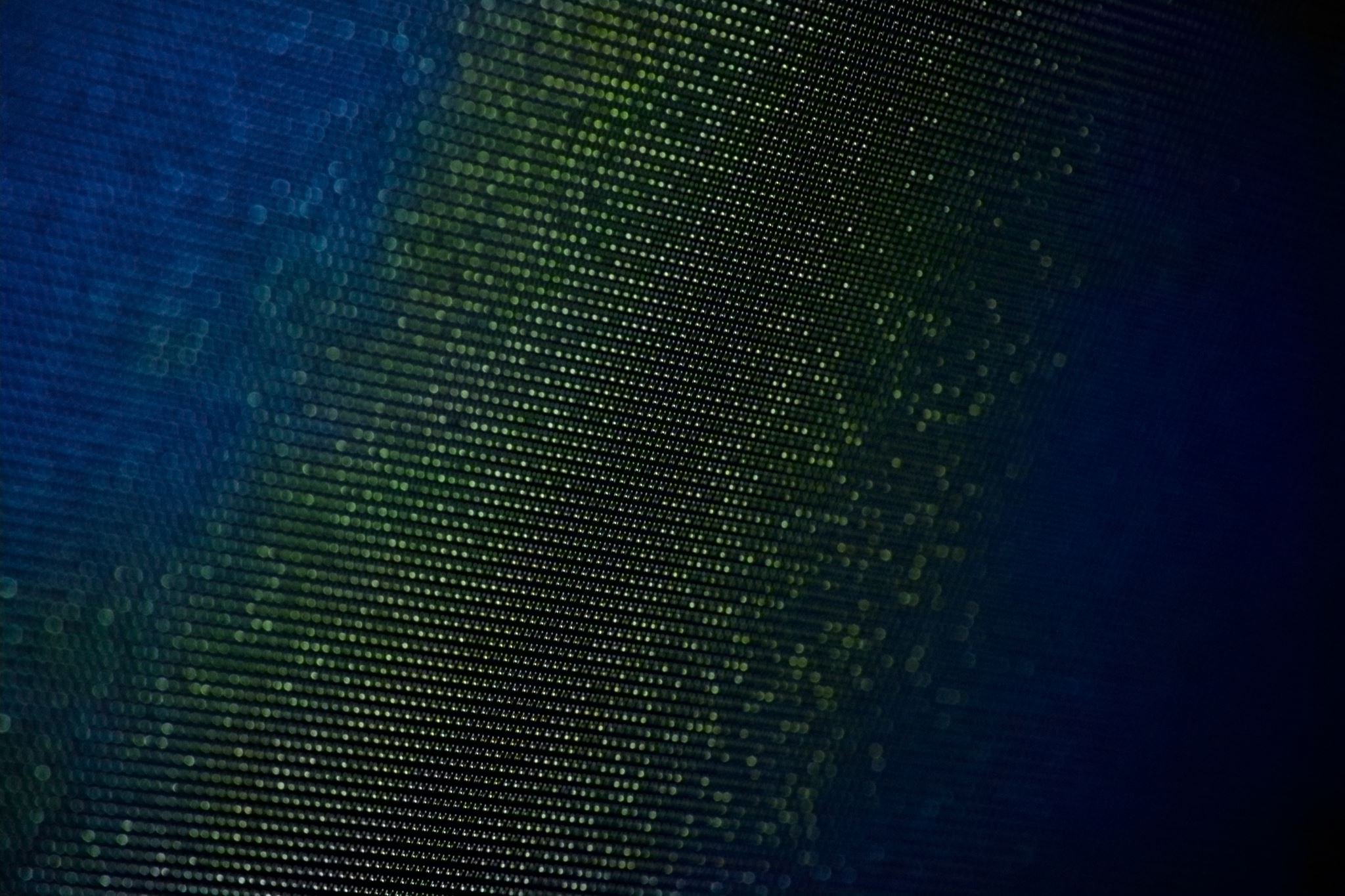 Why Win Disguised a as Loss?
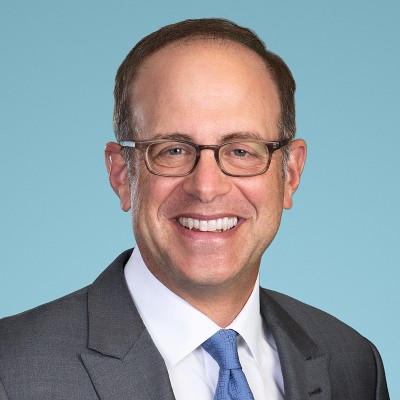 Analysis from SLLC Brief Writer
Dan Bromberg, Pillsbury Winthrop
Win Disguised a as Loss?
Concurring Justices Alito, Thomas, and Gorsuch would have taken a harder line 
Flag flying should be treated as government speech only when the speaker is deputized to speak for the government or private speech is “appropriated” by the government
Even when governments apply limiting criteria, those criteria must suggest a purposeful government message
Win Disguised a as Loss ?
Majority doesn’t identify a “safe harbor” ensuring a third-party program is government speech it should be that hard to make a third-party program government speech 
Flags generally convey government messages and that a city may convey a government message by flying a third-party flag with another 
Boston’s failure to exercise sufficient control over the content of the third-party flags that it permitted as the most important factor in determining that Boston had created a public forum
“Boston could easily have done more to make clear it wished to speak for itself by raising flags. Other cities’ flag-flying policies support our conclusion. The City of San Jose, California, for example, provides in writing that its ‘flag-poles are not intended to serve as a forum for free expression by the public,’ and lists approved flags that may be flown ‘as an expression of the City’s official sentiments.’”
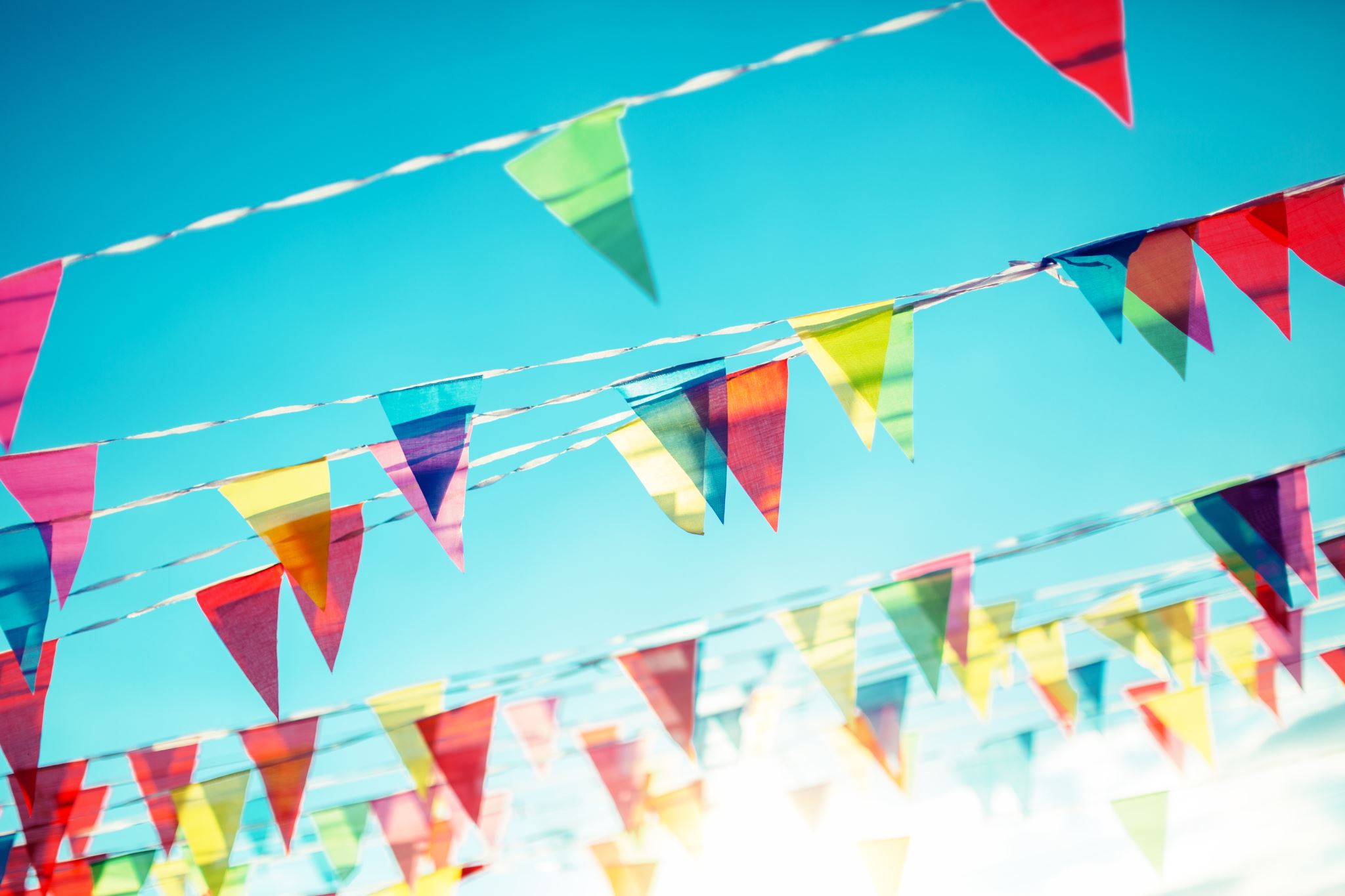 What to Do Now?
To be safe and satisfy Alito and his colleagues, municipalities may want to state what message that they are conveying in flying specific flags, for example, through a resolution
Alternatively, municipalities should state that they will fly third-party flags only for certain expressive reasons (such as honoring an individual or organization, celebrating a portion of the community, or endorsing a flag’s message) and should actively scrutinize each application to fly a third-party flag
 And it would not hurt for municipalities to assume ownership over third-party flags by requiring that any flags flown be donated to the municipality
Never Fear the Satanists Are Here!
Biggest public employment case since Garcetti v. Ceballos (2006)
Issue:  whether the First Amendment protects a high school football coach who, joined by students, prayed after football games
Public employment free speech case & an Establishment Clause case
Kennedy v. Bremerton School District
Facts
Numerous Disputes in this Case over What Facts are Important
Garcetti v. Ceballos
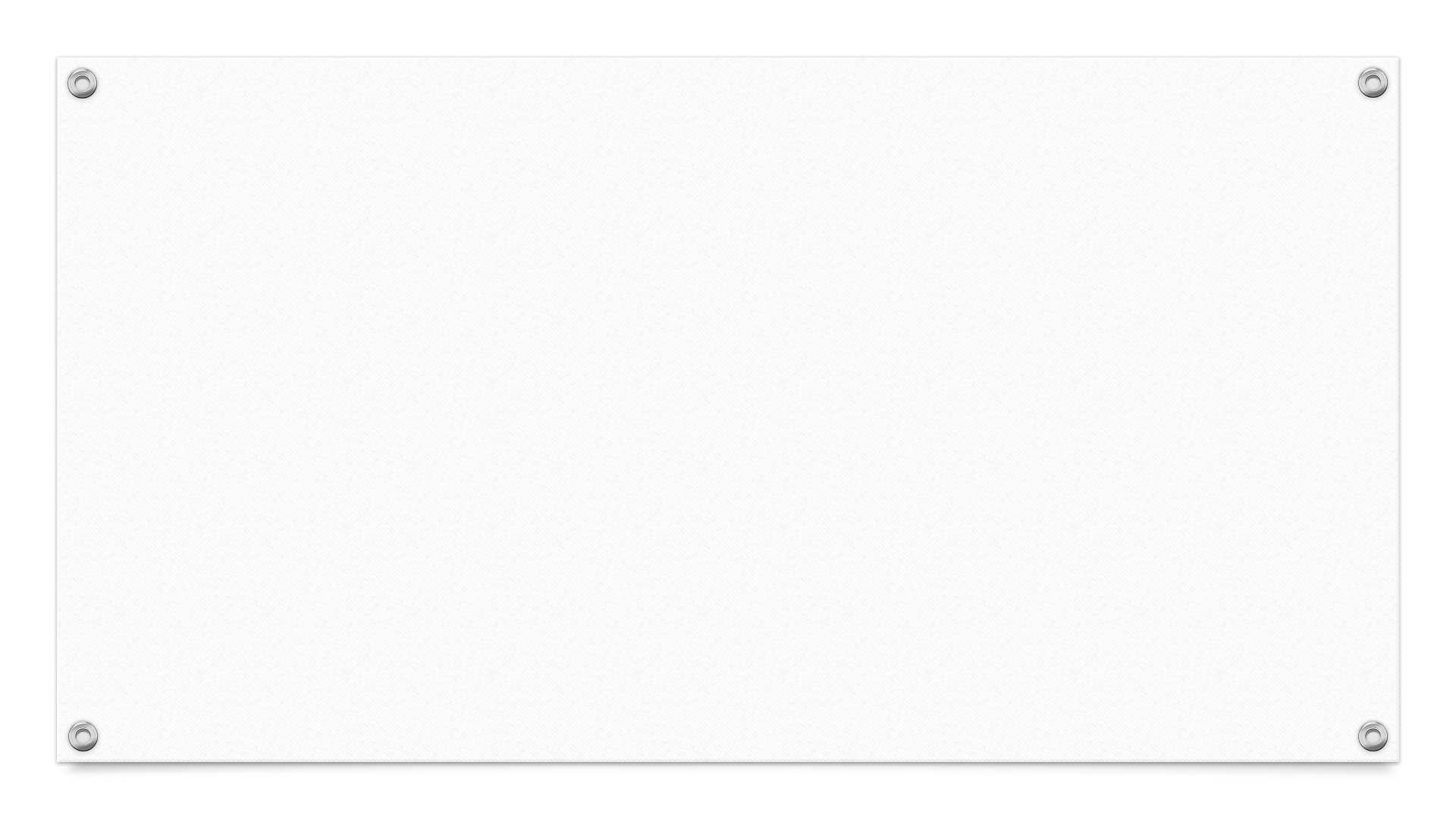 Ninth Circuit: Public Employee Speech
Kennedy “was one of those especially respected persons chosen to teach on the field, in the locker room, and at the stadium. He was clothed with the mantle of one who imparts knowledge and wisdom. Like others in this position, expression was Kennedy's stock in trade. Thus, his expression on the field—a location that he only had access to because of his employment—during a time when he was generally tasked with communicating with students, was speech as a government employee.”
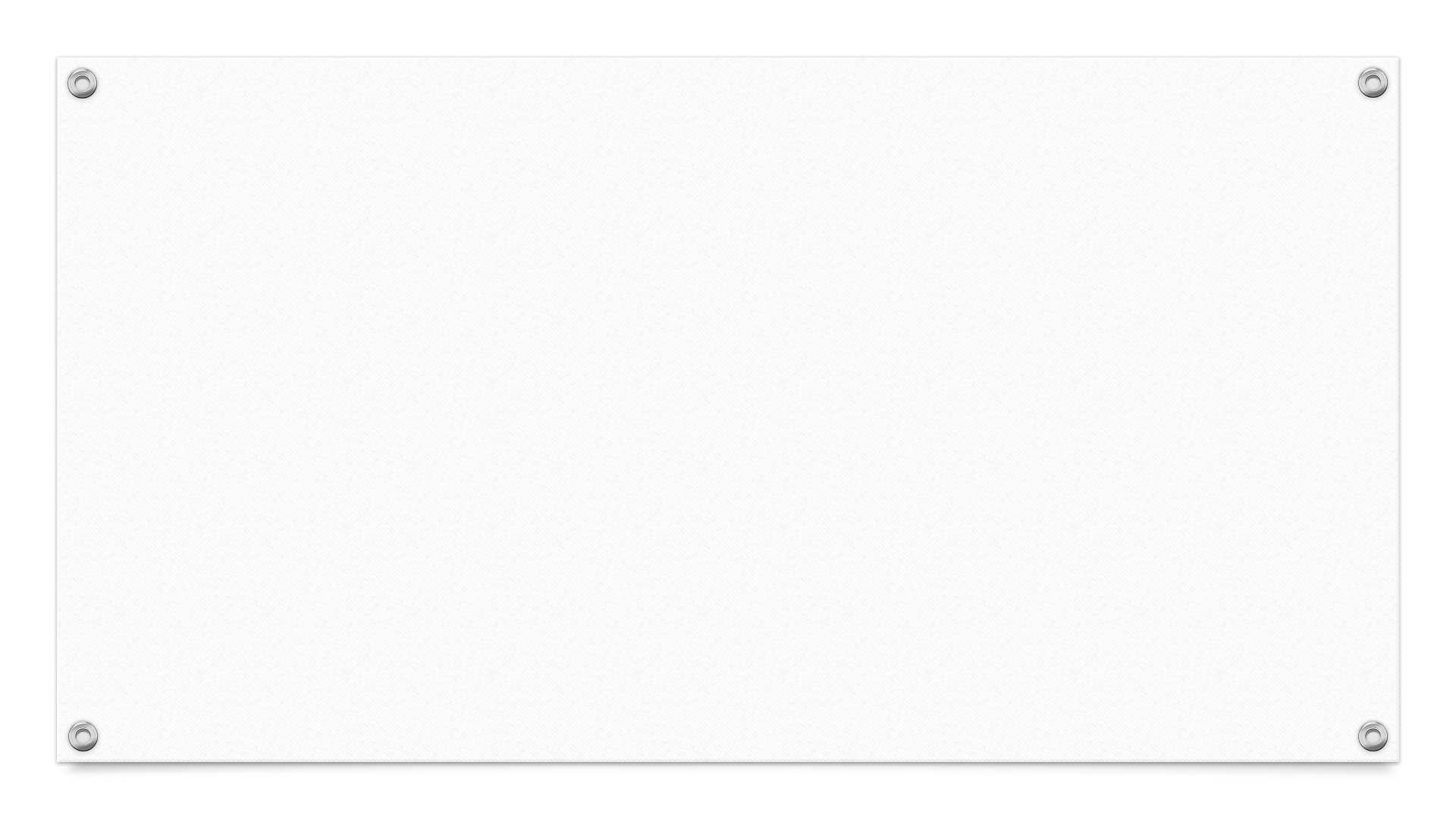 Kennedy Responds
His praying was private because it “plainly [was] not undertaken as part of his job responsibilities as an assistant football coach” 
“What matters under the government speech test this Court has articulated is whether ‘expressions were made pursuant to his official duties.’ Garcetti, 547 U.S. at 411. The notion that ‘praying is somehow a football coach’s responsibility in the same way that drafting memoranda on pending prosecutions is a deputy prosecutor’s responsibility’” defies common sense.
Despite the SLLC Amicus Brief’s Arguments
If the Speech is Private does Pickering or Strict Scrutiny Apply?
Something Going on with Religion
Religion must (always) be treated like everyone else?
Is there a most-favored-nation status for religion?
Does the First Amendment’s Free Speech Clause require that an exception for religion be created to non-discrimination laws that protect people based on sexual orientation?
Religion Hot Topics for Local Governments
Treat Religion Like Everyone Else
Lemon Refresher
Did the government have a secular purpose in its challenged action? 
Does the effect of that action advance or inhibit religion? 
Will the government action “excessive[ly] . . . entangl[e]” church and state?
In the years following Lemon, this Court modified its “effects” test by requiring lower courts to ask whether a “reasonable observer” would consider the government’s challenged action to be an “endorsement” of religion
As this Court has repeatedly made clear, however, a government does not violate the Establishment Clause merely because it treats religious persons, organizations, and speech equally with secular persons, organizations, and speech in public programs, benefits, facilities, and the like 
On the contrary, a government violates the Constitution when (as here) it excludes religious persons, organizations, or speech because of religion from public programs, benefits, facilities, and the like 
Under the Constitution, a government may not treat religious persons, religious organizations, or religious speech as second-class
Treat Religion Like Everyone Else—Kavanaugh Shurtleff v. Boston
Not a single Member of the Court seeks to defend Boston’s view that a municipal policy allowing all groups to fly their flags, secular and religious alike, would offend the Establishment Clause. How did the city get it so wrong? To be fair, at least some of the blame belongs here and traces back to Lemon v. Kurtzman, 403 U. S. 602 (1971).
In time, this Court came to recognize these problems, abandoned Lemon, and returned to a more humble jurisprudence centered on the Constitution’s original meaning. Yet in this case, the city chose to follow Lemon anyway. It proved a costly decision, and Boston’s travails supply a cautionary tale for other localities and lower courts.
Treat Religion Like Everyone Else--Shurtleff v. Boston, Gorsuch and Thomas
Justice Gorsuch on Why Boston Followed Lemon
Kennedy Oral Argument—Getting Rid of Lemon Could have Unintended Consequences
JUSTICE KAVANAUGH: Okay. And then, to pick up on Justice Gorsuch, the Lemon endorsement test, that has not been applied by this Court in several decades in cases like Van Orden, Town of Greece, American Legion. At least I've said I don't think there is such a test in our case law anymore, the Lemon endorsement test, correct?
JUSTICE BREYER: Is Lemon in this case? I mean, do we have to decide Lemon? The reason I ask, honestly, is because, if you see Lemon, despite its imperfections, as an effort to take from other cases, and the first part of the First Amendment, establishment is there first, an effort to prevent the country from becoming more divisive, certainly an effort that remains valid, to prevent it from being more divisive there on the basis of religion. Now, if that's reconsidered, I mean, you're -- you've read a lot on this, how many cases will we be calling into question if that part of it is reconsidered?
Kennedy Oral Argument—Might Coercion Still Violate the First Amendment?
Conservative Justices indicated maybe they could be persuaded the coach violated the First Amendment because players may hae  felt coerced by the coach? 
But what kind of coercion? 
JUSTICE KAVANAUGH: On the coercion side, there are different forms of coercion, as you've been talking about. There's actual you are compelled to be -- to say the prayer. That's not happening here. You're compelled to be present at an event where prayer will be spoken. That is Engel. That is Lee versus Weisman. That is Santa Fe. But I think you're not saying that here either. You're saying there's kind of an implicit peer pressure, subtle coercion, implicit coercion.
What about the fact the school district didn’t say “coercion”?
MR. KATSKEE: Well, we -- we still think that -- that -- that -- that two things should happen -- that the case at that point should be remanded because of the -- of the contemporaneous evidence of coercion and also all the other reasons that the District acted.
Religion Now Has Most-Favored-Nation’s Status? Tandon v. Newsom
Or was it just a COVID aberration? 
Curiously, although Alito, Gorsuch and Thomas were in the majority in Tandon, and although both Catholic Social Services and the Trump administration relied in Fulton on the broader most-favored-nation theory of religious exemptions, parts V.C.3 and V.C.4 of Alito’s concurrence in Fulton raise doubts about the administrability of the most-favored-nation approach. With no mention of Tandon, Alito highlights prior “confusion” in the lower courts about how many exemptions must be included in a law to render it not generally applicable, and he then notes the “hotly contested” splits both in the lower courts and between the justices in pre-Tandon COVID cases as to when existing exemptions should be deemed appropriate “comparators” to requested religious exemptions. 
Jim Oleske, Fulton quiets Tandon’s thunder: A free exercise puzzle, SCOTUSblog
Is Most-Favored-Nation Really A Thing?
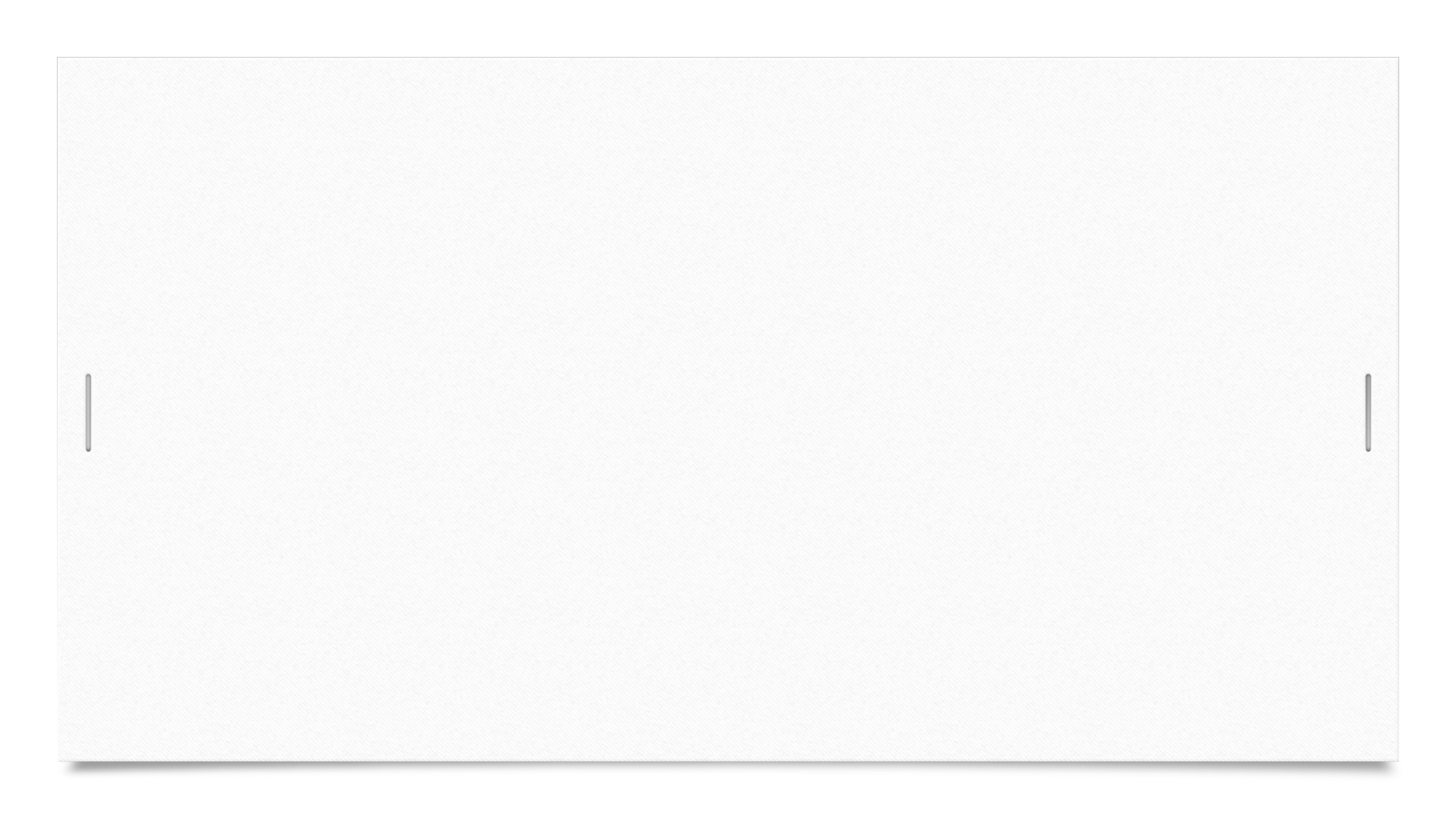 Most-Favored-Nation Resources
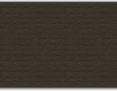 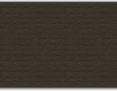 First Amendment Non-Discrimination Trilogy
Masterpiece Cakeshop v. Colorado Civil Rights Commission (2018)
Fulton v. Philadelphia (2021)
CSS Wins Narrowly
So, strict scrutiny wouldn’t apply to this non-discrimination clause, right? 
NO:  the Court held Smith didn’t apply in this case because the city’s non-discrimination clause allowed for exceptions, meaning it wasn’t generally applicable
Note:  Philadelphia never granted any exception
Why Does CSS Win?
Another Punt Because…
Will Third Time be the Charm? 303 Creative v. Elenis
Colorado’s public accommodations law is on the line again in a case involving a website designer who doesn’t want to design wedding websites for same-sex couples
Does the First Amendment’s Free Speech Clause require that an exception for religion be created to non-discrimination laws that protect people based on sexual orientation? 
Court refuses to hear the Free Exercise Clause issue in this case
Elephant in the Room: Carson v.  Makin
Holding: to demonstrate a favorable termination of a criminal prosecution in order to bring a Fourth Amendment malicious prosecution case a plaintiff need only show that his or her prosecution ended without a conviction
Per Second Circuit precedent a malicious prosecution case can only be brought if the prosecution ends not merely without a conviction but with some affirmative indication of innocence 
10th Circuit agreed with the Second Circuit: Cordova v. City of Albuquerque, 816 F.3d 645, 651 (10th Cir. 2016) (citing Wilkins v. DeReyes, 528 F.3d 790, 799 (10th Cir. 2008)) “Instead, the termination must in some way ‘indicate the innocence of the accused’”
6-3 decision written by Justice Kavanaugh
Thompson v. Clark
No Good Deed Goes Unpunished
Holding
Reasoning
According to the Court, to determine what favorable termination entails—a prosecution ending merely without a conviction or instead with an affirmative indication of innocence—the Court had to determine what courts required in 1871 when Section 1983 was adopted 
The parties “identified only one court that required something more, such as an acquittal or a dismissal accompanied by some affirmative indication of innocence” 
So, the Supreme Court reasoned, no conviction is enough for a prosecution to be favorably terminated
SLLC Amicus Brief
Dissent Reasoning
SCOTUS Trend: Bad Detention Cases?
Bad Detention Cases Have in Common
Terrible facts for local governments
Losses (even from a conservative Court) 
Humphrey v. Heck (1994) —to recover damages for an unconstitutional conviction or imprisonment, a plaintiff must prove that the conviction or sentence has been reversed on direct appeal, expunged by executive order, declared invalid by a state tribunal authorized to make such determination, or called into question by a federal court's issuance of a writ of habeas corpus
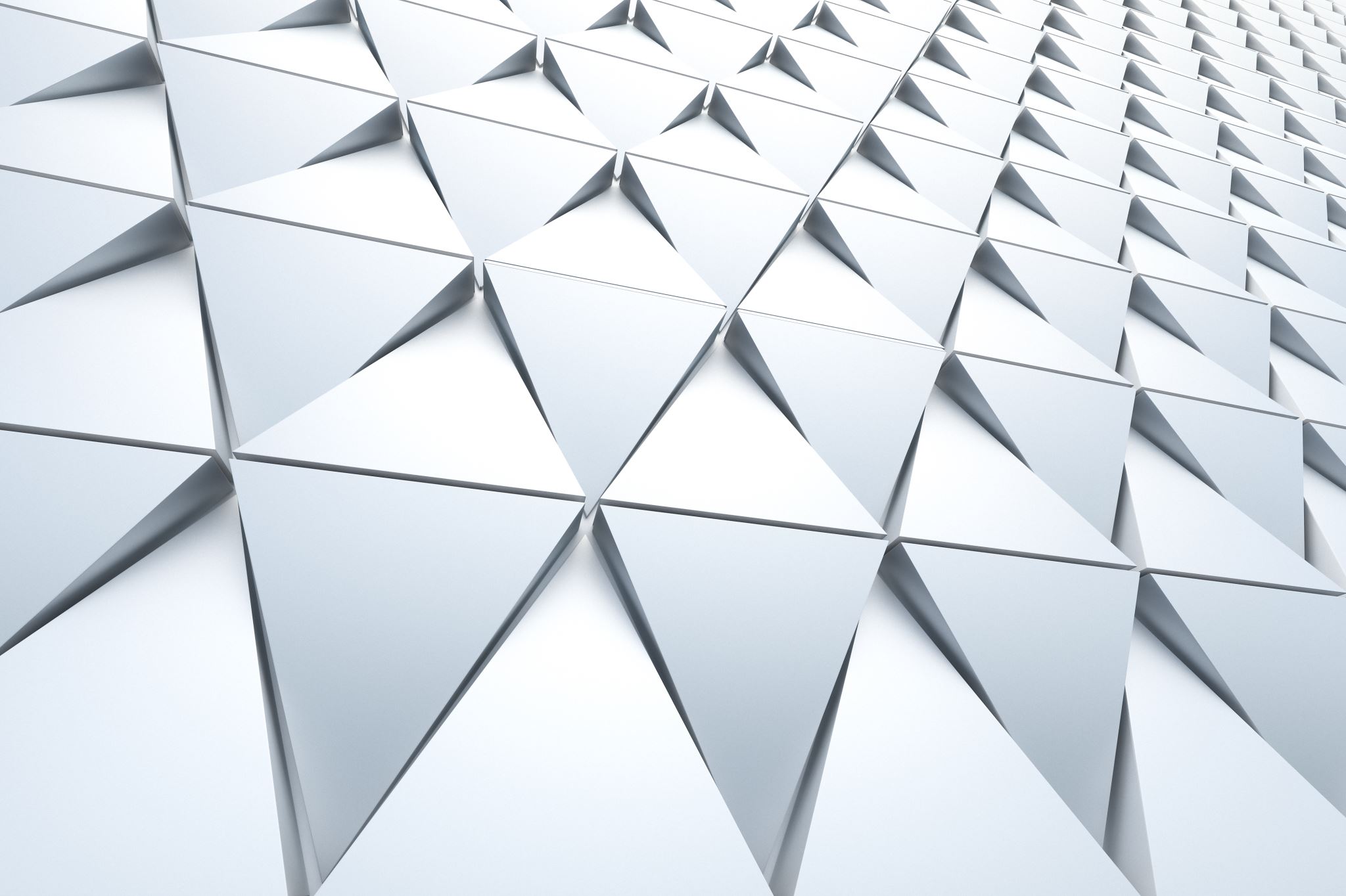 Vega v. Tekoh
Alleged Facts are Horrendous
Terrance Tekoh was tried for unlawful sexual penetration
At trial he introduced evidence that his confession was coerced
 A jury found him not guilty 
Tekoh then sued the officer who questioned him, Deputy Carlos Vega, under Section 1983 claiming Vega violated his Fifth Amendment right against self-incrimination by not advising him of his Miranda rights
Is Miranda constitutionally required? 
In Dickerson v. United States (2000), the Supreme Court held that Congress could not overrule Miranda via a federal statute that provided confessions were admissible as long as they were voluntarily made, regardless of whether Miranda warnings had been provided. Miranda, the Supreme Court reasoned, was “a constitutional decision”
According to the Ninth Circuit, the Supreme Court has subsequently “muddied” the waters since Dickerson
Ninth Circuit Allows the Section 1983 Case
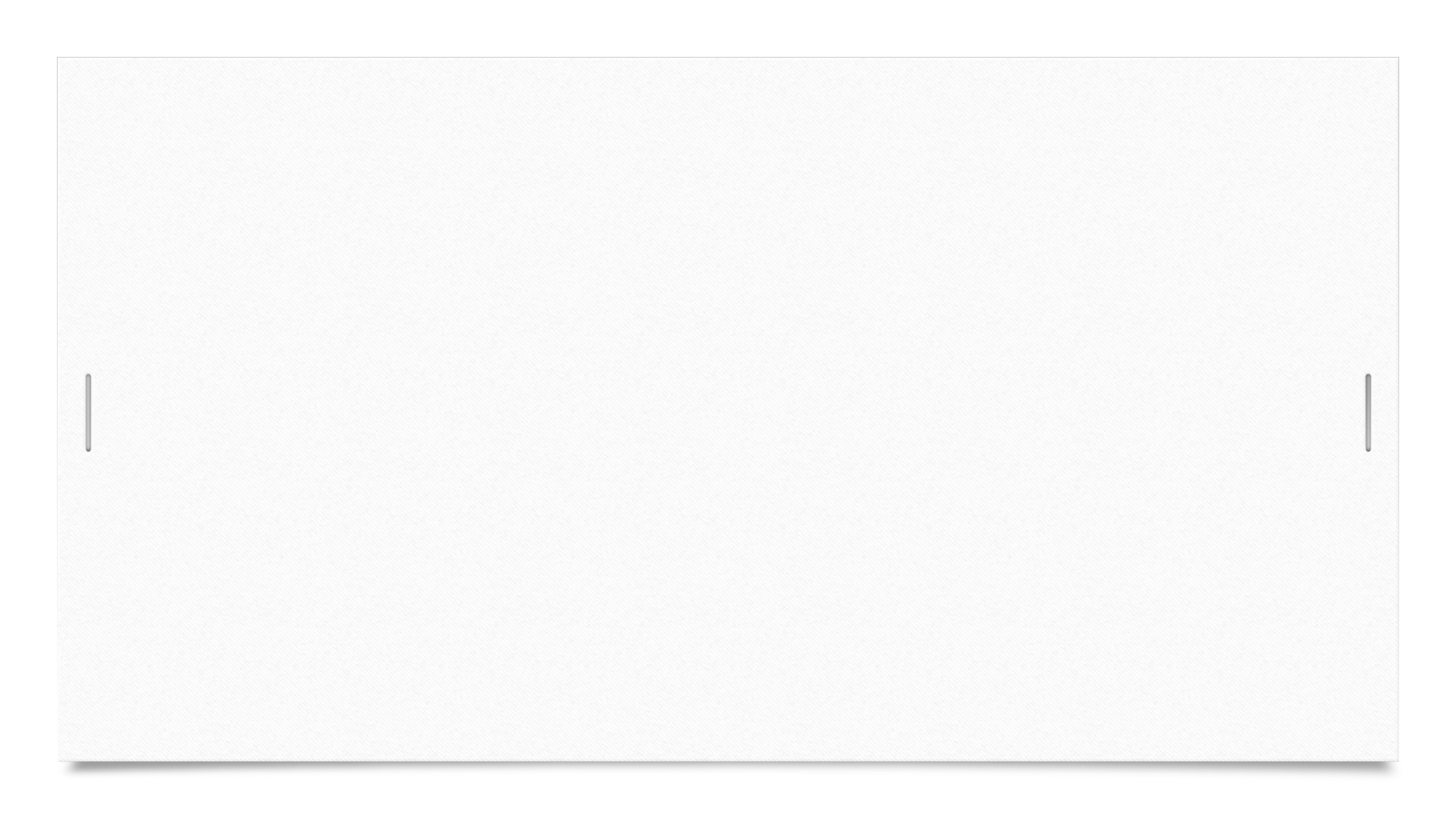 SLLC Amicus Brief Arguments
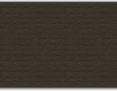 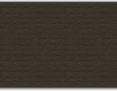 War on the Administrative State
Clean Power Plan Case
CPP Was Big and Bold
The Clean Air Act directs EPA to regulate powerplants that cause or contribute significantly to air pollution
In 2015 Obama’s EPA adopted the CPP which regulates greenhouse gas emissions from existing fossil-fuel-fired powerplants
Generation-shifting: instead of requiring fossil-fuel-fired powerplants to operate more efficiently the CPP shifted power generation away from them to renewable sources of energy—”outside the fence”
ACE Rule
Red/Blue Divide
The Clean Power Plan never went into effect and will never go into effect 
“By the time the Circuit Court had rejected ace, the goals of the Clean Power Plan—reducing power-sector emissions by thirty-two per cent, compared with the levels in 2005—had already been met. This happened in large part because utilities engaged in precisely the sort of fuel-switching that the plan was designed to encourage. The Biden Administration said that it wouldn’t revive the plan; instead, it would come up with new rules.” 
Elizabeth Kolbert, The Supreme Court Case That Could Upend Efforts to Protect the Environment, New Yorker
Why Did the Court Take this Case?
More Liberal 2016 SCOTUS Was Skeptical of the CPP
Jonathan H. Adler, Case Western Reserve University law professor: West Virginia v. E.P.A. “could well become one of the most significant environmental law cases of all time
Ian Millhiser,  Vox, “West Virginia is a monster of a case”
Why are Commentators Saying this Case is Much Bigger than it Seems?
Major Questions and Non-Delegation Doctrines
Two Punch Argument in this Case
If the Court Goes There…
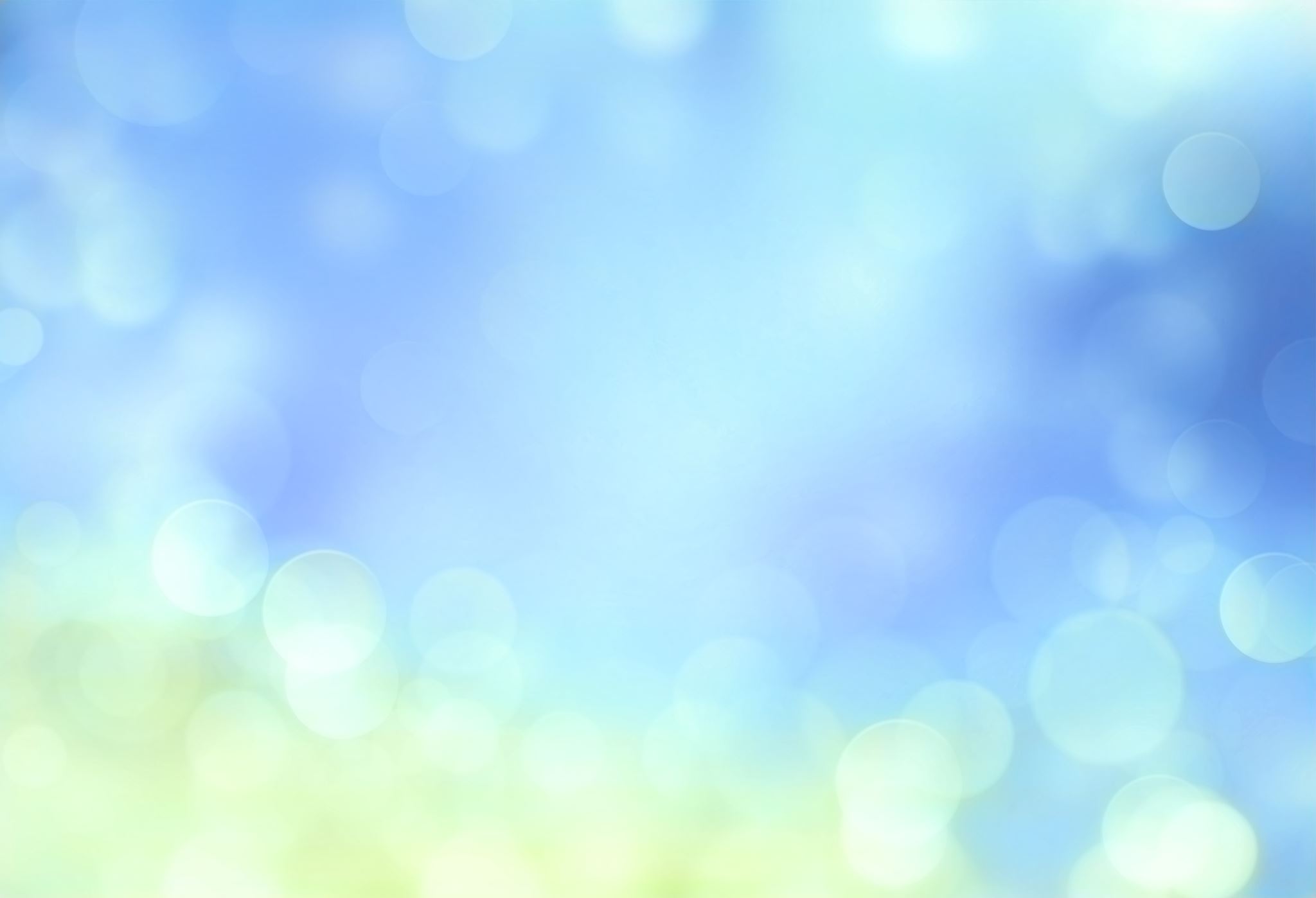 Oral Argument Analysis
Oral Argument Analysis
Justices on the left pushed hard that generation-shifting is allowed by the statute
JUSTICE KAGAN: Well, but the actual words, you know, unfortunately for your position, says "system" . . . which suggests, you know, that what Congress wanted to do, understanding that this was an area that was going to move very fast, has lots of technical components to it, that it wanted to give the agency flexibility to regulate as times changed, as circumstances changed, as economic impacts changed, all things that they could not possibly have known at the time.
A number of the conservative Justices seemed interested in the major questions doctrine 
Fair amount of confusion among the Justices about what the doctrine is and how to apply it
Major Questions at SCOTUS
Non-Delegation at SCOTUS
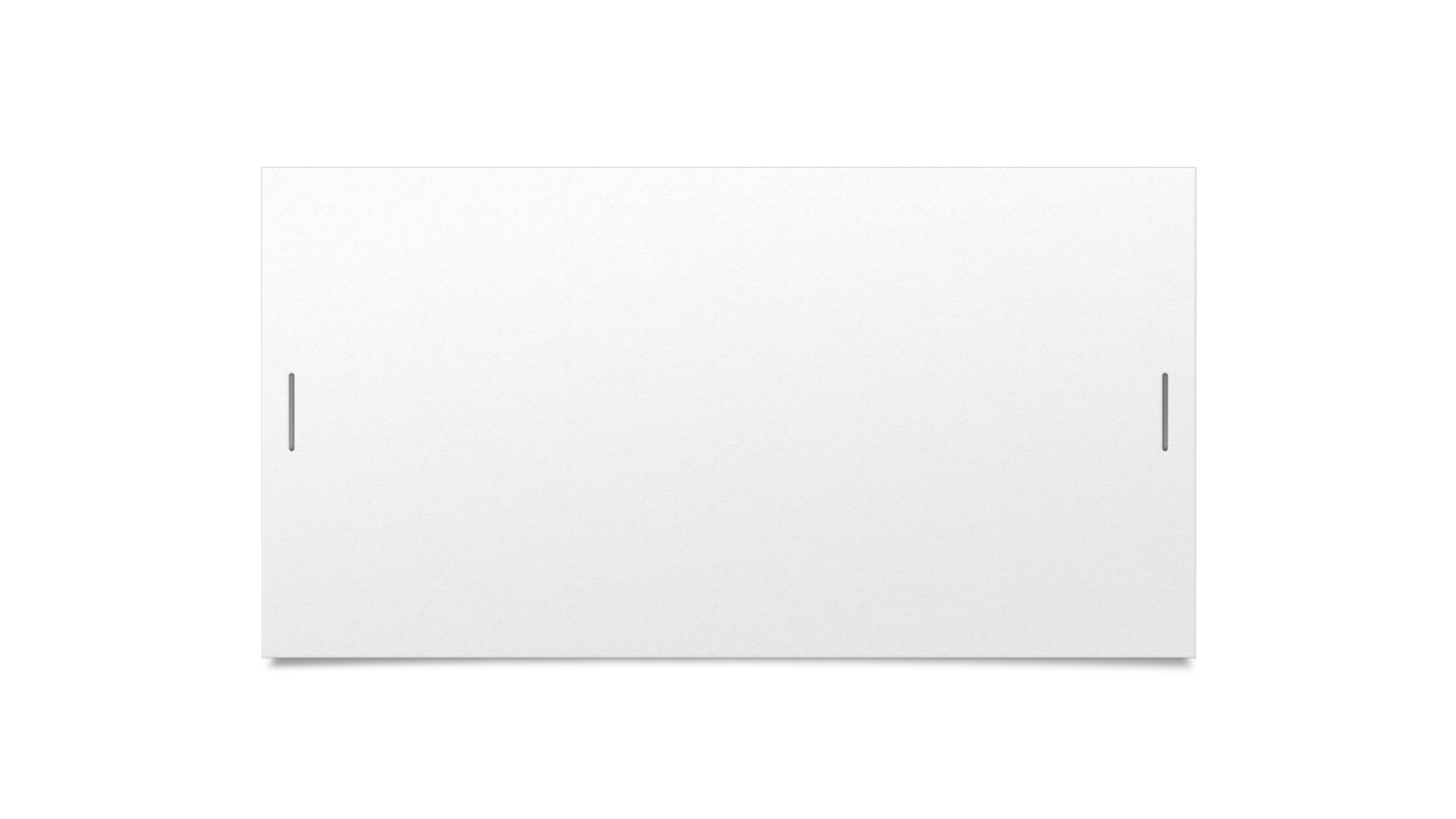 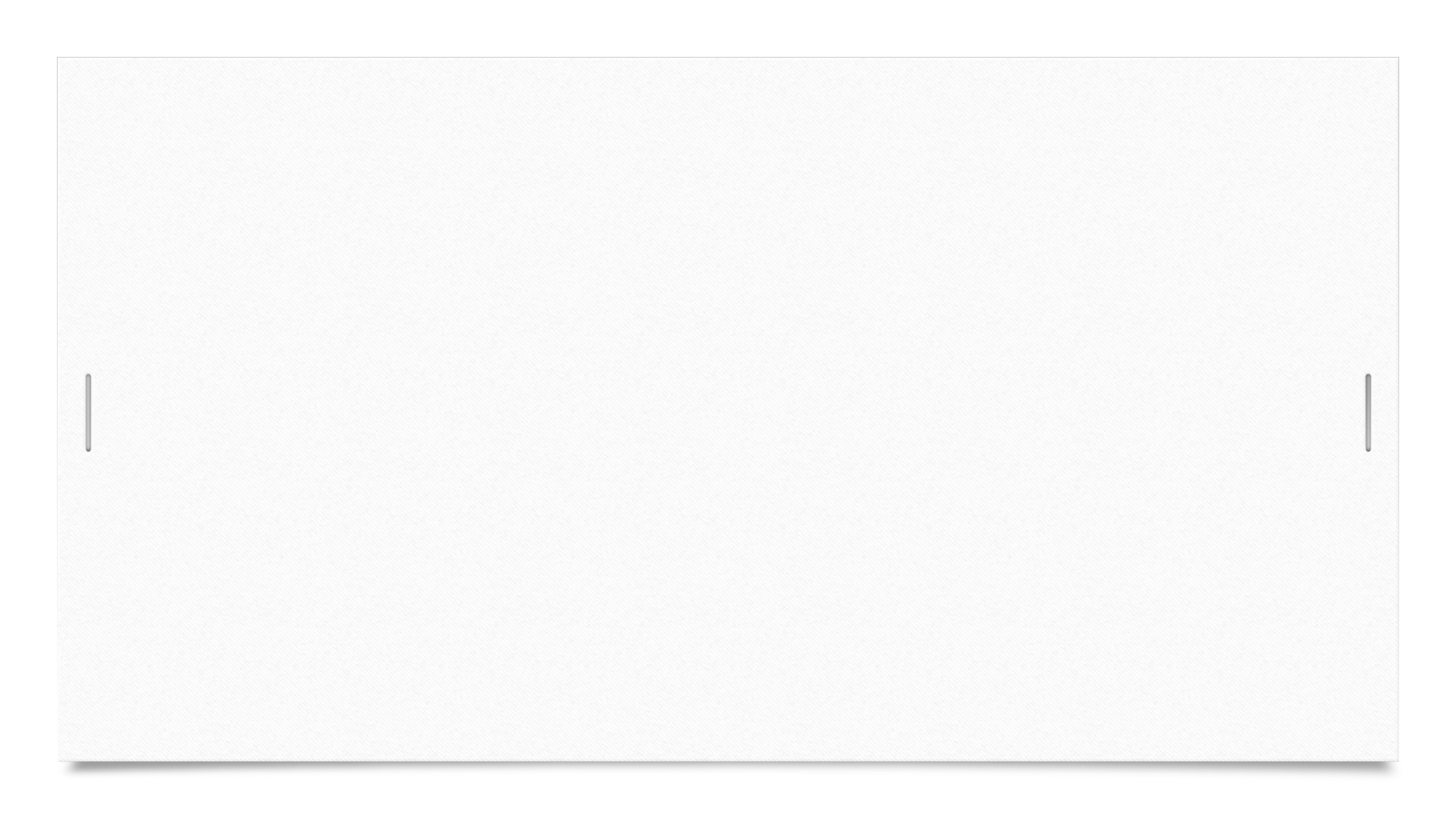 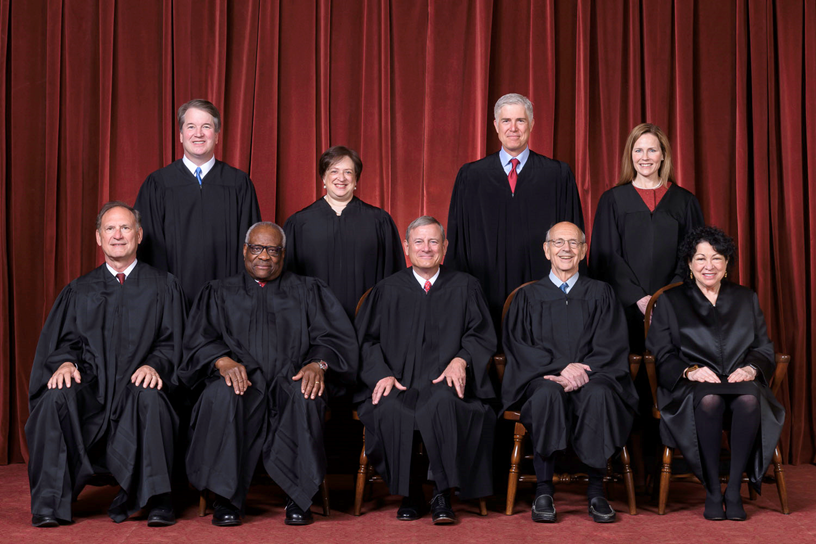 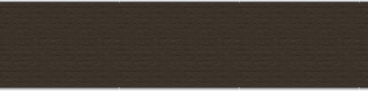 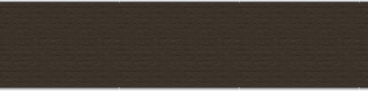 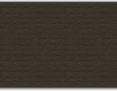 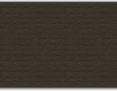 Thanks for Attending!